A day in the life of a Communications VP at Microsoft
Copilot for Microsoft 365
Buy
~1 - 2 hours per week
Learning & Research
Responsiveness
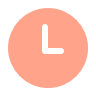 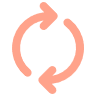 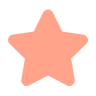 Benefits
Steve is a VP of Communications Strategy
8:00 am
8:15 am
9:00 am
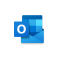 Copilot in Outlook
Steve starts his day by checking media coverage for the company. He uses Copilot to get a snapshot of what headlines, outlets and journalists are driving coverage of the company.
Steve reviews emails that have come in overnight from colleagues and teams around the world. He uses Copilot in Outlook to quickly summarize key topics in his inbox.
Steve drafts a blog post and announcement for a new product launch and partnership with Copilot in Word using emails and an MOU as source documents.
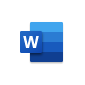 Copilot in Word
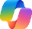 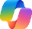 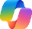 Copilot1
Copilot1
Copilot1
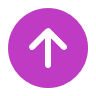 Benefit: Insight and preparation for the day ahead before meeting with internal teams and media outlets.
Benefit: Summarize all the emails from around the world that came in overnight.
Benefit: Creativity and getting beyond “writers block” to get to a first draft that can be refined and shared with others.
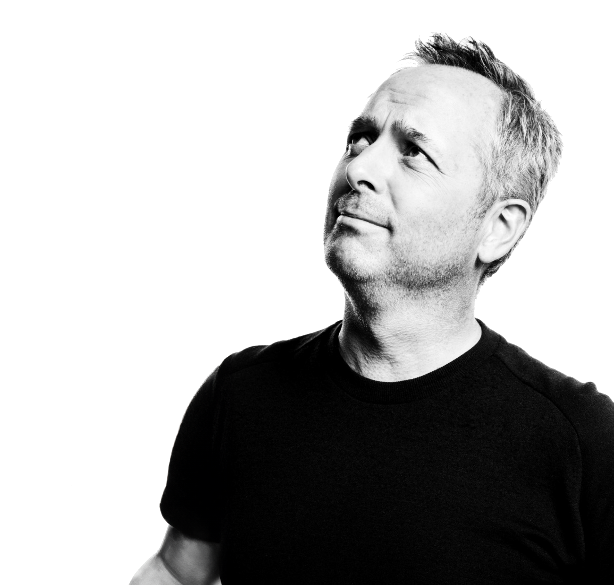 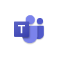 Copilot in Teams
7:00 pm
2:00 pm
11:00 am
Over dinner, Steve gets help from Copilot on mobile asking for help using voice to explain what a GPU is in a terms that are easily understood.
Steve ideates on a social media post to support the announcement using Copilot to provide multiple versions for different platforms in the tone and style of the company’s existing channels.
Steve prepares an executive for a media interview, using Copilot in Teams to anticipate the likely questions a reporter will ask based on the topic of the interview and draft blog post.
Benefit: Learning and Fun. A light relief way to answer questions with relevance and engagement.
Benefit: Brand alignment. This step ensures that social media content is not only crafted with precision but also maintains the authenticity of our brand.
Benefit: Proactively prepare for the types of questions that are likely to be asked, enabling the spokesperson to respond confidently and thoughtfully.
1Access Copilot at copilot.microsoft.com or the Microsoft Copilot mobile app and set toggle to “Web”.
2Access Copilot at copilot.microsoft.com, the Microsoft Copilot mobile app, or the Copilot app in Teams, and set toggle to “Work”.
The content in this example scenario is for demonstration purposes only. You should evaluate how Copilot aligns with your organization’s business processes, regulatory requirements, and responsible AI principles.